КГБОУ «Дудинская школа – интернат»
Создание специальных условий 
для организации инклюзивного образования 
для учащихся с умственной отсталостью
(с интеллектуальными нарушениями)
КГБОУ «Дудинская школа – интернат»
Содержательные вопросы
1.    Нормативно-правовая база учебно-воспитательного процесса   
2.    Организация психолого – медико – педагогического  
       сопровождения
2.1. Психолого-педагогические характеристики детей с разной  
       степенью умственной отсталости
2.2. Педагогическая дифференциация по В.В. Воронковой
2.3. Создание АООП для детей с умственной отсталостью 
3.    Формы и методы педагогической помощи
3.1. Технологическая карта урока в инклюзивном классе 3.2.  Формирование учебной мотивации. 
4. Обратная связь
КГБОУ «Дудинская школа – интернат»
Нормативно – правовая база
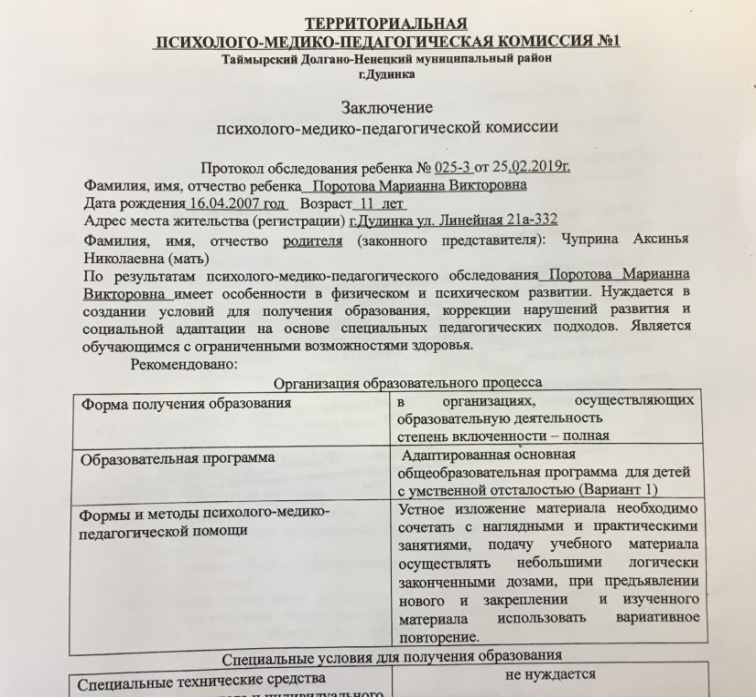 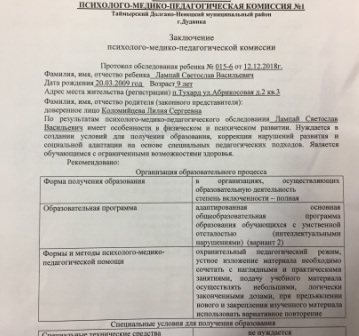 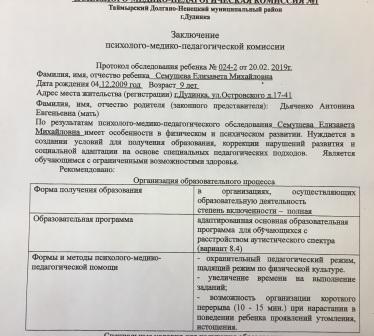 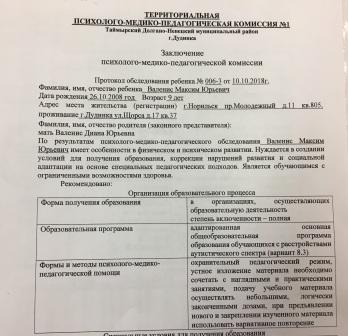 КГБОУ «Дудинская школа – интернат»
Нормативно – правовая база
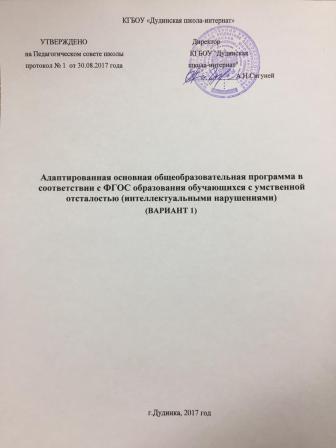 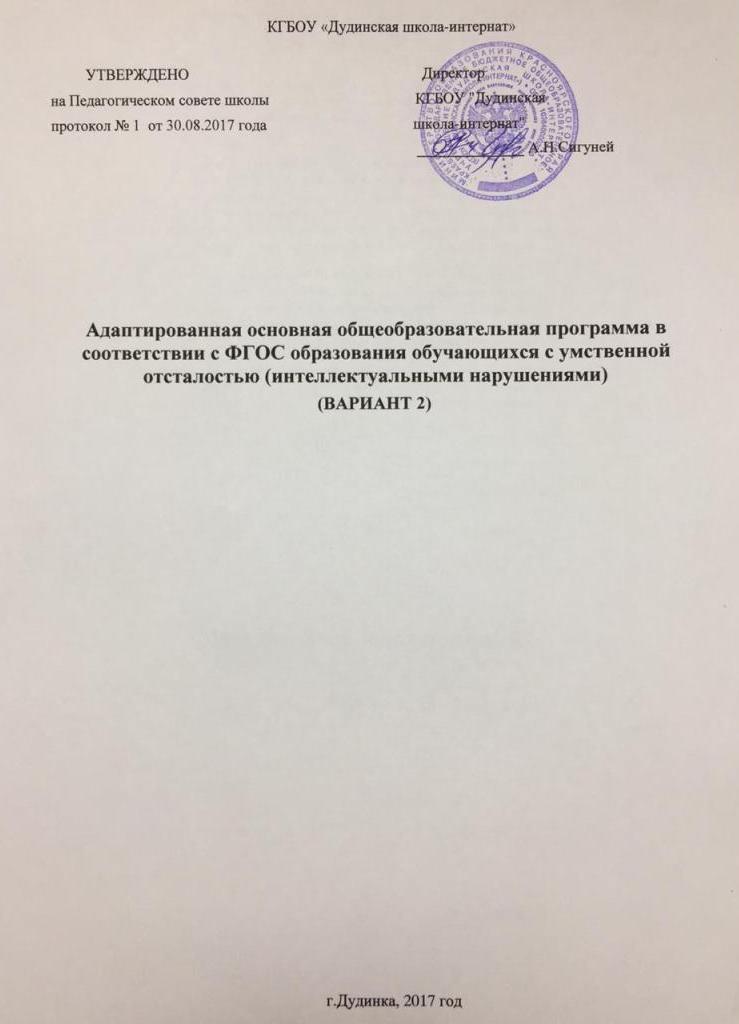 КГБОУ «Дудинская школа – интернат»
Организация психолого – медико –педагогического  
       сопровождения
Кого учить?
1
Как учить?
2
Чему учить?
3
КГБОУ «Дудинская школа – интернат»
Психолого-педагогические характеристики детей 
с разной степенью умственной отсталости
КГБОУ «Дудинская школа – интернат»
Работа ШПМПк
КГБОУ «Дудинская школа – интернат»
Работа ШПМПк
КГБОУ «Дудинская школа – интернат»
Работа ШПМПк
КГБОУ «Дудинская школа – интернат»
Работа ШПМПк
КГБОУ «Дудинская школа – интернат»
Работа ШПМПк
КГБОУ «Дудинская школа – интернат»
Работа ШПМПк
КГБОУ «Дудинская школа – интернат»
Педагогическая дифференциация
КГБОУ «Дудинская школа – интернат»
Педагогическая дифференциация
1  группу  составляют  ученики,  наиболее  успешно  овладевающие  программным  материалом  в  процессе  фронтального  обучения.  Все  задания  ими,  как  правило,    выполняются  самостоятельно.  Они  не  испытывают  больших  затруднений  при  выполнении  измененного  задания,  в  основном  правильно  используют  имеющийся  опыт,  выполняя  новую  работу.  Умение  объяснять  свои  действия  словами  свидетельствует  о  сознательном  усвоении  этими  учащимися  программного  материала.  Им  доступен  некоторый  уровень  обобщения.  Однако в условиях фронтальной работы  при  изучении  нового учебного материала  у  этих учащихся  все  же  проявляются  затруднения  в ориентировке и планировании  работы. Им бывает  нужна  дополнительная  помощь  в  умственных  трудовых  действиях.  Эту  помощь  они  используют  достаточно  эффективно.
КГБОУ «Дудинская школа – интернат»
Педагогическая дифференциация
Учащиеся  II  группы  также  достаточно  успешно  обучаются  в  классе.  В  ходе  обучения эти  дети испытывают большие  трудности,  чем  ученики I  группы.  Они в основном  понимают фронтальное объяснение  учителя,  неплохо  запоминают  изучаемый  материал,  но   не  в  состоянии  сделать  элементарные  выводы  и  обобщения  без  помощи  учителя.  Они  нуждаются  в  активизирующей  и  организующей  помощи  учителя.
      Школьники  III  группы  в  процессе  обучения  преодолевают  инертность.  Значительная  помощь  им  бывает  нужна  главным  образом  в  начале  выполнения  задания,  после  чего  они  могут  работать  более  самостоятельно,  пока  не  встретятся  с новой  трудностью.  Деятельность  этих  учеников  нужно  постоянно  организовывать,  пока  они  не  поймут  основного   в  изучаемом  материале.  После  этого  они  увереннее  выполняют  задания  и  лучше  дают  словесный  отчет  о  нем.  Это  говорит  хотя  и  о  затрудненном,  но  в  определенной  мере  осознанном  процессе  усвоения.
КГБОУ «Дудинская школа – интернат»
Педагогическая дифференциация
К  IV  группе  относятся  учащиеся,  которые  овладевают  учебным  материалом   на  самом  низком  уровне.  При  этом  только  фронтального  обучения  для  них  недостаточно.  Они  нуждаются  в  выполнении  большого  количества  упражнений, ведения  дополнительных приемов обучения, постоянном контроле и  подсказках во время выполнения  работ. Сделать  выводы с некоторой долей  самостоятельности,  использовать  прошлый  опыт  им  недоступно.  Учащимся  требуется  четкое  неоднократное  объяснение  учителя  при  выполнении  любого  задания. Эти  школьники  не  видят  ошибок  в  работе,  им  требуется  конкретное  указание  на  них  и  объяснение  к  исправлению.  Каждое  последующее  задание  воспринимается  ими  как  новое.  Знания  усваиваются  чисто  механически,  быстро  забываются.  Они  могут  усвоить  значительно  меньший  объем  знаний  и  умений,  чем  предлагается  программой   школы.
КГБОУ «Дудинская школа – интернат»
Вывод:
Учащиеся с легкой степенью умственной отсталости имеют различные возможности по степени усвоения программного материала

2. Требуется разработка специальных форм и методов обучения с учетом рекомендаций специалистов для конкретного ребенка

3. Создавать коррекционно – развивающие условия в соответствии с индивидуальными особенностями и с опорой на зону ближайшего развития
КГБОУ «Дудинская школа – интернат»
Опыт создания программы обучения ребенка с ограниченными возможностями здоровья
Основная цель: оказание практической помощи работникам общеобразовательных школ города в разработке адаптированной основной образовательной программы для обучающихся с умственной отсталостью (интеллектуальными нарушениями).
КГБОУ «Дудинская школа – интернат»
1
2
Адаптированная основная образовательная программа (АООП) общего образования обучающихся с умственной отсталостью (интеллектуальными нарушениями) ― это образовательная программа, адаптированная для обучения этой категории обучающихся с учетом особенностей их психофизического развития, индивидуальных возможностей, обеспечивающая коррекцию нарушений развития и социальную адаптацию.
Адаптированная основная общеобразовательная программа образования обучающихся с умеренной, тяжелой и глубокой умственной отсталостью (интеллектуальными нарушениями), тяжелыми и множественными нарушениями развития - это программа, адаптированная для обучающихся, интеллектуальное развитие которых не позволяет освоить 1 вариант АООП, либо они испытывает существенные трудности в её освоении. 
Направлена на развитие необходимых для самореализации и жизни в обществе практических представлений, умений и навыков, позволяющих достичь максимально возможной самостоятельности и независимости в повседневной жизни.
КГБОУ «Дудинская школа – интернат»
Структура АООП
Целевой раздел
1
Содержательный раздел
2
Организационный раздел
3
КГБОУ «Дудинская школа – интернат»
2
3
1
Определяет общее назначение, цели, задачи и планируемые результаты реализации АООП, а также способы определения достижения этих целей и результатов.
Определяет общее содержание образования обучающихся с умственной отсталостью (интеллектуальными нарушениями).
Определяет общие рамки организации образовательного процесса, а также механизмы реализации АООП.
КГБОУ «Дудинская школа – интернат»
Структура адаптированной рабочей  программы для обучающихся с умственной отсталостью (интеллектуальными нарушениями)
Пояснительная записка
Цели и задачи
Общая характеристика учебного предмета
Особенности преподавания данного учебного предмета  
Планируемые результаты освоения обучающимися программы (личностные и предметные результаты освоения учебного предмета)
Содержание учебного предмета
Тематическое планирование
Описание материально-технического обеспечения образовательной деятельности
КГБОУ «Дудинская школа – интернат»
Министерство образования Красноярского края
КГБОУ «Дудинская школа-интернат»
Образовательная область: Язык и речевая практика
Рабочая программа
по курсу «Речевая практика»
по адаптированной основной образовательной  программе для
детей с умственной отсталостью (интеллектуальными нарушениями)
КГБОУ «Дудинская школа – интернат»
Актуальность
В соответствии с Федеральным государственным образовательным стандартом образования обучающихся с умственной отсталостью (интеллектуальными нарушениями) к особым образовательным потребностям обучающихся с лёгкой степенью умственной отсталости (интеллектуальными нарушениями) относится овладение разнообразными видами, средствами и формами коммуникации, обеспечивающими успешность установления и реализации социокультурных связей и отношений обучающегося с окружающей средой. 
	Концептуальная идея включения в адаптированную основную общеобразовательную программу образования обучающихся с умственной отсталостью предмета «Речевая практика»  заключается в оптимизации овладения языком через организацию общения.
КГБОУ «Дудинская школа – интернат»
Актуальность
У детей с интеллектуальными нарушениями наблюдается несовершенство уровня речевого развития. Из-за ограниченности речевого общения не сформированы такие личностные качества, как умение правильно оценивать себя в речевой ситуации, уважительно относиться к собеседнику, соблюдать основные требования речевого этикета.
	Курс «Речевая практика» является важнейшей составляющей частью образования обучающихся с интеллектуальными нарушениями, поскольку овладение знаниями и умениями в области речевой коммуникации является необходимым условием успешной социализации, формированием жизненных компетенций.
КГБОУ «Дудинская школа – интернат»
Примерная  рабочая программа курса 
«Речевая практика»
Пояснительная записка

Адаптированная рабочая программа по учебному предмету «Речевая практика» составлена на основе примерной программы «Русский язык» (А.К. Аксёнова, С.В. Комарова, Э.В. Якубовская) под редакцией доктора педагогических наук В. В. Воронковой.
Нормативно-правовую базу разработки адаптированной рабочей программы учебного предмета «Речевая практика» составляют: 
Федеральный закон от 29 декабря 2012 года №273-ФЗ «Об образовании в Российской Федерации»;
Федеральный государственный образовательный стандарт общего образования для обучающихся с умственной отсталостью (интеллектуальными нарушениями);
Адаптированная основная общеобразовательная программа образования обучающихся с лёгкой умственной отсталостью (интеллектуальными нарушениями); 
Устав образовательной организации.
КГБОУ «Дудинская школа – интернат»
Цель и задачи курса
Развитие речевой коммуникации обучающихся с интеллектуальной недостаточностью как способности использовать вербальные и невербальные средства для общения с окружающими людьми в различных ситуациях.
Цель
курса:
учебного предмета заключаются в том, чтобы ускорить процесс овладения разговорной речью на основе коррекции всех составляющих речевой акт компонентов; помочь детям осмыслить и обобщить имеющийся у них речевой опыт; улучшить такие качественные характеристики устной речи, как звукопроизношение, темп, ритм, дикция, интонация, выразительность; повысить общую культуру речевой коммуникации и общения
Задачи
КГБОУ «Дудинская школа – интернат»
Общая характеристика учебного предмета
Основу данного предмета составляют упражнения в развитии коммуникативных умений, формируемых на базе элементарных знаний о закономерностях построения высказывания, о значении речи в жизни человека. Большая часть времени на уроках  отводится активной речевой практике учащихся, протекающей в условиях специально созданных речевых ситуаций на темы, связанные с жизнью и бытом детей.  
   Играя, соревнуясь, выполняя разнообразные практические задания, обучающиеся осмысливают значимость речи для понимания друг друга,  для передачи информации, преодолевают речевую замкнутость, обогащают речевой опыт, исправляют многообразные и разнохарактерные речевые ошибки, учатся выражать свои мысли в устной форме в той сфере деятельности, в которой речь выступает как средство коммуникации и общения.
КГБОУ «Дудинская школа – интернат»
Общая характеристика учебного предмета
Обучающиеся постепенно овладевают таким качеством устной речи, как выразительность: сила, темп, тон, мелодика. Они учатся понимать и использовать в речевом общении мимику и жесты. Материалом для такой работы служат различные скороговорки, прибаутки, короткие стихотворения, песенки, считалки, загадки, связанные с темой урока. 
    В речевом общении формируются и проявляются личностные качества ребенка: умение правильно оценивать себя в речевой ситуации, уважительно относиться к собеседнику, соблюдать основные требования речевого этикета. 
    Урок по учебному предмету «Речевая практика» строится на основе темы, выбранной дли создания речевой ситуации. Отбор материала по звукопроизношению, дикции, выразительности речи и культуре общения подчинен требованиям темы и служит как повышению общего уровня речи, так и улучшению качества речевого общения в заданной ситуации.
КГБОУ «Дудинская школа – интернат»
Место курса «Речевая практика» в учебном плане и взаимосвязь с другими компонентами предметной области
Предмет «Речевая практика» входит в образовательную (предметную) область «Язык и речевая практика» наряду с такими общеобразовательными компонентами, как «Русский язык» и «Чтение». 
     Реализация рабочей программы  учебного предмета «Речевая практика» рассчитана на 68 часов (34 недели, 2 часа в неделю).
КГБОУ «Дудинская школа – интернат»
Уровень формирования ЗУН по предмету «Речевая практика»
КГБОУ «Дудинская школа – интернат»
КГБОУ «Дудинская школа – интернат»
Необходимо помнить:
Отнесенность учащихся к той или иной группе не является стабильной. Под влиянием корригирующего обучения учащиеся развиваются и могут переходить в группу выше или занять более благополучное положение внутри группы.
Все ученики, выделенные в группы, нуждаются в дифференцированном подходе в процессе фронтального обучения. Учитель должен знать возможности каждого ученика, чтобы подготовить его к усвоению нового материала, правильно отобрать и объяснить материал, помочь учащимся его усвоить и применить с большей или меньшей степенью самостоятельности на практике. С этой целью используются методы и приемы обучения в различных модификациях. Большое внимание учителю следует уделять продумыванию того, какого характера и какого объема необходима помощь на разных этапах усвоения учебного материала. Успех в обучении не может быть достигнут без учета имеющихся у умственно отсталых школьников специфических психофизических нарушений, проявления которых затрудняют овладение ими знаниями, умениями и навыками.
КГБОУ «Дудинская школа – интернат»
включают освоенные обучающимися знания и умения, специфичные для каждой образовательной области, готовность их применения.
включают индивидуально личностные качества и социальные (жизненные) компетенции обучающегося, социально значимые ценностные установки.
Личностные и предметные результаты освоения учебного предмета
Личностные результаты
Предметные результаты
КГБОУ «Дудинская школа – интернат»
самостоятельность в выполнении учебных заданий, поручений, договоренностей;
осознание себя как ученика, заинтересованного посещением школы, обучением, занятиями, как члена семьи, одноклассника, друга;
способность к осмыслению социального окружения, своего места в нем, принятие соответствующих возрасту ценностей и социальных ролей;
понимание личной ответственности за свои поступки 
на основе представлений об этических нормах и правилах поведения в современном обществе;
готовность к безопасному и бережному поведению в 
природе и обществе.
Личностные результаты освоения учебного предмета «Речевая практика»
КГБОУ «Дудинская школа – интернат»
Минимальный уровень является обязательным для всех обучающихся с умственной отсталостью. Отсутствие достижения этого уровня по отдельным предметам не является препятствием к продолжению образования по данному варианту программы.
Достаточный уровень освоения предметных результатов не является обязательным для всех обучающихся.
Уровни овладения предметными результатами
Минимальный
Достаточный
КГБОУ «Дудинская школа – интернат»
выполнять простейшие движения или задания по словесной инструкции;
изменять силу голоса: громко - тихо, замедлять или ускорять темп речи по указанию учителя; 
при обыгрывании ситуации использовать в речи отработанные слова и простые   предложения; 
при встрече и прощании правильно пользоваться вежливыми словами.
выполнять задания словесной инструкции; 
называть предметы и действия, соотносить их с картинками; 
внятно выражать просьбы, употреблять «вежливые слова»; соблюдать правила речевого этикета при встрече и прощании; 
сообщать свое имя, фамилию, имена родственников, имена и отчества учителей и воспитателей; 
называть свой адрес; 
участвовать в ролевых играх; 
слушать сказку или рассказ и уметь отвечать на вопросы с опорой на иллюстрационный материал.
Предметные результаты освоения учебного предмета «Речевая практика»
Минимальный уровень:
Достаточный уровень:
КГБОУ «Дудинская школа – интернат»
Система оценки достижения обучающимися планируемых результатов освоения адаптированной основной образовательной программы
Результаты достижений обучающихся с умственной отсталостью в овладении АООП являются значимыми для оценки качества образования обучающихся. При определении подходов к осуществлению оценки результатов целесообразно опираться на следующие принципы:
дифференциации оценки достижений с учетом типологических и индивидуальных особенностей развития и особых образовательных потребностей обучающихся с умственной отсталостью;
динамичности оценки достижений, предполагающей изучение изменений психического и социального развития, индивидуальных способностей и возможностей обучающихся;
единства параметров, критериев и инструментария оценки достижений в освоении содержания АООП, что сможет обеспечить объективность оценки. Для этого необходимым является создание методического обеспечения (диагностические материалы, процедура их применения, сбор, обработка, обобщение и представление полученных данных) процесса осуществления оценки достижений обучающихся.
КГБОУ «Дудинская школа – интернат»
Система оценки достижения обучающимися планируемых результатов освоения адаптированной основной образовательной программы
Результаты овладения АООП выявляются в ходе выполнения обучающимися разных видов заданий, требующих верного решения: 
- по способу предъявления (устные, письменные, практические); 
- по характеру выполнения (репродуктивные, продуктивные, творческие).
     Чем больше верно выполненных заданий к общему объему, тем выше показатель надежности полученных результатов, что дает основание оценивать их как «удовлетворительные», «хорошие», отличные».
В текущей оценочной деятельности целесообразно соотносить результаты, продемонстрированные учеником, с оценками типа:
 - «удовлетворительно» (зачёт), если обучающиеся верно выполняют от 35% до 50% заданий; 
 -  «хорошо» ― от 51% до 65% заданий;
 -  «отлично» - свыше 65%.
КГБОУ «Дудинская школа – интернат»
Содержание учебного предмета 
«Речевая практика»
В содержание учебного предмета входит перечень лексических тем и речевых ситуаций по названным темам, связанных со школьной жизнью и бытом детей, их играми, взаимоотношениями с окружающими.
 Основные виды работ: беседа, заучивание с голоса учителя  стихотворений, загадок, скороговорок, составление диалогов, проигрывание ситуаций, просмотр видеофильмов.
Содержание программы включает четыре раздела, параллельно реализуемые в каждом классе:
-  Аудирование и понимание речи.
-  Дикция и выразительность речи. 
-  Общение и его значение в жизни. 
-  Организация речевого общения (базовые формулы речевого общения; примерные темы речевых ситуаций, алгоритм работы над речевой ситуацией).
КГБОУ «Дудинская школа – интернат»
Содержание учебного предмета 
«Речевая практика»
Раздел «Аудирование и понимание речи» направлен на развитие у детей способности воспринимать и понимать обращенную к ним речь. 
Раздел «Дикция и выразительность речи» ориентирует учителя на выработку у обучающихся четкости произносительной стороны говорения, его эмоциональной выразительности. Выбор формы и содержания упражнений определяется темой урока и задачами данного этапа в его структуре. 
Разделы «Общение и его значение в жизни» и «Организация речевого общения» являются ведущими с точки зрения организации работы по развитию собственно устной разговорной речи. Введение в программу раздела вызвано необходимостью элементарного осознания важности роли общения в любом человеческом коллективе. 
В содержание разделов включен перечень базовых формул речевого этикета, над формированием которых осуществляется работа в классе, а также примерные темы речевых ситуаций, связанных с учебной жизнью и бытом детей.
КГБОУ «Дудинская школа – интернат»
Содержание учебного предмета 
«Речевая практика»
Примерные темы речевых ситуаций
«Я дома» (общение с близкими людьми, приём гостей). 
«Я и мои товарищи» (игры и общение со сверстниками, общение в школе, в секции, в творческой студии). 
«Я за порогом дома» (покупка, поездка в транспорте, обращение за помощью (в том числе в экстренной ситуации), поведение в общественных местах (кино, кафе и др.). 
«Я в мире природы» (общение с животными, поведение в парке, в лесу).
Темы речевых ситуаций формулируются исходя из уровня развития коммуникативных и
речевых умений обучающихся и социальной ситуации их жизни. Например, в рамках
лексической темы «Я за порогом дома» для отработки этикетных форм знакомства на
уроках могут быть организованы 
речевые ситуации «Давайте познакомимся!», «Знакомство во дворе», «Знакомство в
гостях».
Алгоритм работы над темой речевой ситуации
Выявление и расширение представлений по теме речевой ситуации. Актуализация,
уточнение и расширение словарного запаса о теме ситуации. Составление предложений
по теме ситуации. 
Конструирование диалогов, участие в диалогах по теме ситуации. 
Моделирование речевой ситуации. 
Составление устного текста (диалогического или несложного монологического) по теме
ситуации.
КГБОУ «Дудинская школа – интернат»
Содержание учебного предмета 
«Речевая практика»
В процессе реализации программы курса, в ситуациях речевого общения, обучающиеся овладевают и культурой общения, этикетными нормами. Желательно, чтобы за четыре года, отведённые на данный предмет, у детей с интеллектуальными нарушениями появилась относительно сформированная привычка пользоваться этикетным словарём, сохранять позу внимания в процессе разговора, адекватно реагировать на реплики собеседника. 
    А направленность уроков речевой практики на формирование коммуникативных умений помогает детям стать более общительными, а главное — более уверенными и адекватными в ситуациях общения со сверстниками и взрослыми.
КГБОУ «Дудинская школа – интернат»
Тематическое поурочное планирование
КГБОУ «Дудинская школа – интернат»
Учебно-методический комплект
 «Речевая практика»
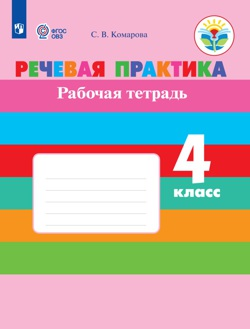 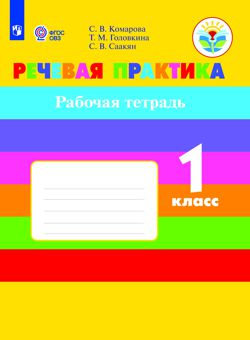 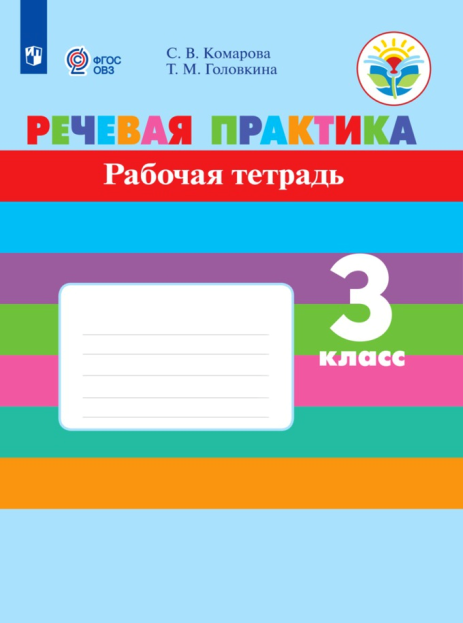 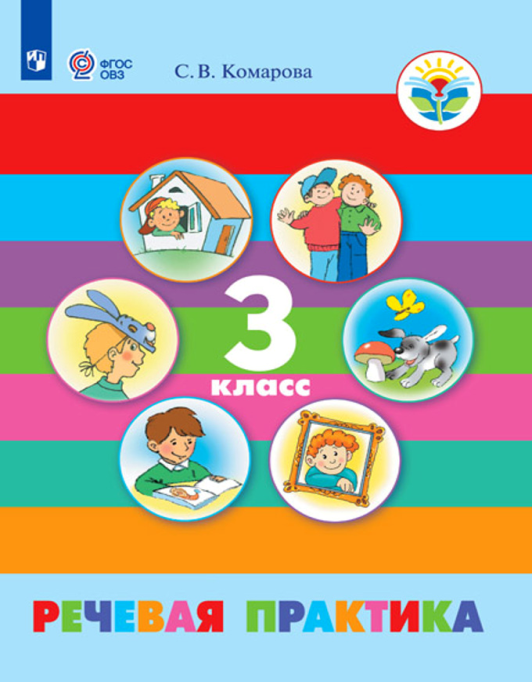 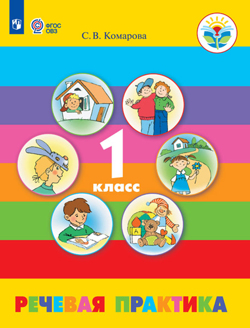 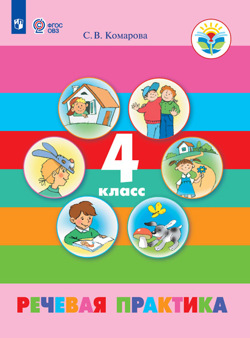 В состав учебно-методического комплекта «Речевая практика» входит рабочая тетрадь, в структуру которой включены страницы Приложения для активного индивидуального использования разрезных картинок детьми в учебнике и осуществления более дифференцированного подхода к обучению с учётом разного уровня самостоятельности детей и их социального статуса.
КГБОУ «Дудинская школа – интернат»
Вывод:
Составление программы – процесс всегда творческий, довольно сложный, но, уже начиная разрабатывать программу, мы открываем перед ребенком новые возможности его развития.
КГБОУ «Дудинская школа – интернат»
Формы и методы педагогической помощи
Технологическая карта урока
«Чтение/Речь и альтернативная коммуникация»
1
Технологическая карта урока
«Математика / Математические представления»
2
2
Технологическая карта урока
«Русский язык / графика и письмо»
3
3
КГБОУ «Дудинская школа – интернат»
КГБОУ «Дудинская школа – интернат»
Технологическая карта урока
«Чтение/Речь и альтернативная коммуникация»
КГБОУ «Дудинская школа – интернат»
Технологическая карта урока
«Чтение/Речь и альтернативная коммуникация»
КГБОУ «Дудинская школа – интернат»
Технологическая карта урока
«Чтение/Речь и альтернативная коммуникация»
КГБОУ «Дудинская школа – интернат»
Технологическая карта урока
«Чтение/Речь и альтернативная коммуникация»
КГБОУ «Дудинская школа – интернат»
Технологическая карта урока
«Математика / Математические представления»
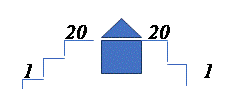 КГБОУ «Дудинская школа – интернат»
Технологическая карта урока
«Математика / Математические представления»
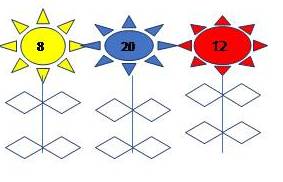 КГБОУ «Дудинская школа – интернат»
Технологическая карта урока
«Математика / Математические представления»
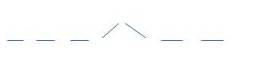 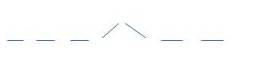 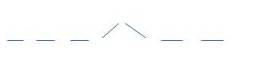 КГБОУ «Дудинская школа – интернат»
Технологическая карта урока
«Математика / Математические представления»
КГБОУ «Дудинская школа – интернат»
Технологическая карта урока
«Математика / Математические представления»
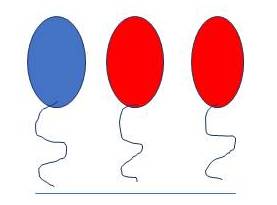 КГБОУ «Дудинская школа – интернат»
Технологическая карта урока
«Русский язык/ Графика и письмо»
КГБОУ «Дудинская школа – интернат»
Технологическая карта урока
«Русский язык/ Графика и письмо»
КГБОУ «Дудинская школа – интернат»
Технологическая карта урока
«Русский язык/ Графика и письмо»
КГБОУ «Дудинская школа – интернат»
Формирование учебной мотивации
Формирование учебной мотивации
1
2
Средства воздействия на ученика для повышения мотивационной потребности
2
3
3
КГБОУ «Дудинская школа – интернат»
Формирование учебной мотивацииу детей с интеллектуальной недостаточностью
Устойчивый интерес к учебной деятельности у детей с умственной отсталостью  формируется через такие формы организации учебной деятельности как :
уроки-путешествия;
уроки-игры,
уроки-викторины,
уроки – исследования,
внеклассные мероприятия,
интегрированные уроки.
КГБОУ «Дудинская школа – интернат»
Формирование учебной мотивацииу детей с интеллектуальной недостаточностью
Развивать и сохранять учебную мотивацию, можно используя :
Дидактические игры (сюжетные, ролевые и т.д.);
Занимательные задания, загадки, ребусы;
Использование опорных схем, карточек-инструкций, таблиц;
Упрощение материала до доступного;
Работа в малых группах;
Индивидуализация (учёт не только способностей, но и интересов);
Дифференциация (разноуровневые задания);
Самостоятельная работа;
Сюрпризные моменты.
КГБОУ «Дудинская школа – интернат»
Мотивация на уроках
Одним из аспектов повышения мотивации обучающихся является поощрение. Слова одобрения, похвала взрослых помогает самоутверждению, уверенности в собственных поступках, создает ситуацию успеха для ребенка. Поощрение должно быть заслуженным (в пределах возможностей). 
      1.  На начальном этапе урока
      В начале урока необходимо использовать речевки и  стихотворения с положительным настроем на урок, на весь учебный день. Вы можете их проговорить с детьми . Можете использовать мультик обучающего характера, песенку, ярких, красочных героев картонных или кукольный театр, с которыми детям будет с самого начала интересно начать урок. 
      2.   Сообщаем цель урока: ее может сообщить герой, которого вы пригласили, цель урока может быть написана в письме, либо находиться в  волшебном сундучке. Можно акцентировать внимание на сюрпризном моменте, чтобы привлечь детей к активной поисковой работе на уроке. Так сообщить, что в конце урока всех ждет сюрприз.
 3.  На этапе повторение пройденного материала, изучения нового, закрепления обязательным условием является использование наглядности, ИКТ, ярких пособий  что повышает интерес обучающихся к изучаемым вопросам. 
Ребята могут идти по карте и выполнять задания. Такие способы прохождения этапов урока мотивируют детей, создают атмосферу простоты, радости при выполнении заданий, снимают эмоциональное напряжение.
КГБОУ «Дудинская школа – интернат»
Средства мотивации
-   исключение всех оттенков отрицательного подкрепления:  упрёки, насмешку, угрозы, отрицательно окрашенную интонацию голоса; в результате чего у школьника снижается или полностью исключается страх перед риском ошибиться, забыть, смешаться, неверно ответить;
- создание у ребёнка ситуации успеха в учебной деятельности, формирующей удовлетворённость, уверенность в себе, высокую самооценку и радость: «Ты можешь», «Ты молодец», «У тебя всё получится», «Когда ты стараешься, у тебя всегда хорошо получается», «Если ошибся, не расстраивайся, а исправь ошибку»;
-  опора на игру как ведущую деятельность ребёнка с нарушением интеллекта; игра становится формой организации детей на уроке и во внеурочной деятельности, используя игру на любом этапе работы или как целый урок;
-  целенаправленное эмоциональное стимулирование детей на уроке, формирование внутреннего оптимистического настроя, предупреждения чувства скуки, монотонности;
-  создание эмоционального тонуса познавательной деятельности учащихся при помощи эмоциональности самого учителя;
КГБОУ «Дудинская школа – интернат»
Средства мотивации
- связь содержания обучения с личным опытом детей, избегая учебных перегрузок, переутомления;
  - использование достаточного числа современного наглядного и раздаточного  материала: презентации, интерактивные доски, проекторы, индивидуальные рабочие тетради, адаптированные рабочие тетради, средства ИКТ;
 - использование различных видов педагогической оценки, никогда не выносить ученику общей отрицательной оценки;
использование любой возможности, чтобы на уроке каждый учащийся получил поддержку словом, взглядом или прикосновением педагога;
включение в урок музыкального или звукового сопровождения, физминутки, релаксацию на этапе рефлексии;
своевременное чередование и применение на разных этапах урока разнообразных форм и приёмов работы формирует учебную мотивацию, укрепляет желание детей овладеть знаниями.
КГБОУ «Дудинская школа – интернат»
Вывод:
В работу должны включаться не только учитель, но и все участники образовательного процесса: 
педагог-психолог, 
учитель-логопед, 
учитель – дефектолог,
родители, 
сам ребенок.
   Целенаправленное, систематическое и терпеливое применение разнообразных форм и приёмов в работе с обучающимися с умственной отсталостью, способствует не только формированию мотивационно-потребностной сферы личности, но и укрепляет желание детей приобретать новые знания, формирует устойчивый интерес к новому, повышает качество обучения, помогает достичь основной  цели- социализации ребенка с умственной отсталостью  в окружающем мире.
СПАСИБО ЗА ВНИМАНИЕ !
Итогом образования человека с умственной отсталостью является нормализация его жизни, т.е. образ жизни, который является привычным и необходимым для подавляющего большинства людей. Таким образом, ФГОС для обучающихся с тяжелыми и множественными нарушениями развития направлен на обеспечение доступности образования для всех детей, включение их в систему образования вне зависимости от тяжести нарушений развития, вида образовательного учреждения, места проживания; создание образовательной среды в соответствии с их возможностями и потребностями.